Αναπνευστική φυσικοθεραπεία και κινησιοθεραπεία στα Ιαματικά Λουτρά – Επιδράσεις στον οργανισμό
ΤΣΙΩΡΑ ΑΝΔΡΟΜΑΧΗ
Πτυχιούχος Φυσικοθεραπεύτρια Α-ΤΕΙ Θεσσαλονικης
Σχέση Φυσικοθεραπείας και ιαματικών λουτρών
Λουτρά- φυσικές αναβλύσεις θερμών/ψυχρών νερών με συστατικά κατάλληλα για θεραπεία παθήσεων
Φυσικοθεραπεία- εφαρμογες φυσικών μέσων για αποκατάσταση παθήσεων/καταστάσεων υγείας

ΥΔΡΟΘΕΡΑΠΕΙΑ
ΥΔΡΟΘΕΡΑΠΕΙΑ
ΕΣΩΤΕΡΙΚΗ
Εισπνοές
Πόση

ΕΞΩΤΕΡΙΚΗ
Λουτρά
Υδρομαλάξεις
Πηλοθεραπεία
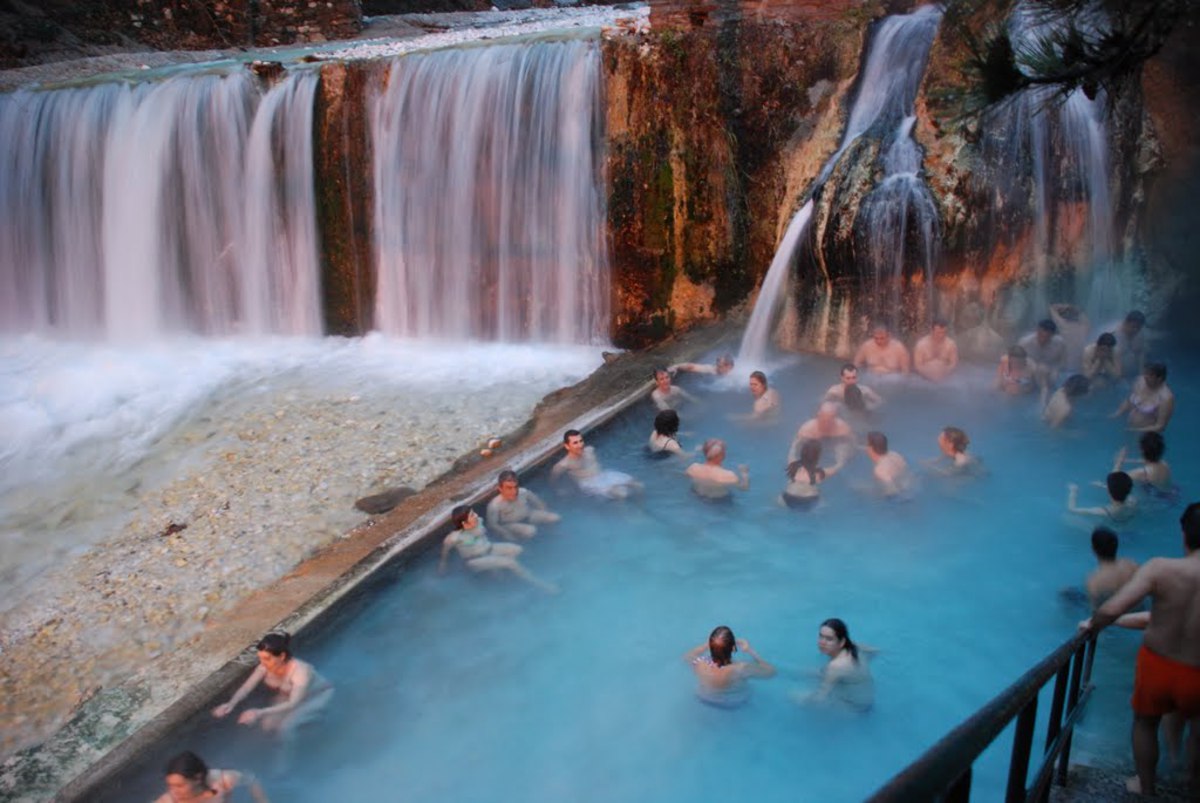 Συνιστώνται σε:
Καταστάσεις και παθήσεις των συστημάτων του οργανισμού επικουρικά της φαρμακευτικής αγωγής αφού ολοκληρωθεί

Περιπτώσεις ήπιας παθολογίας για πρόληψη και αποφυγή φαρμακευτικής αγωγής 

Υγιείς ανθρώπους
Θερμαλισμός
Σύνολο οργανωμένων δράσεων με κυρίαρχο στοιχείο τη χρήση ιαματικών φυσικών πόρων με στόχο πρόληψη, διατήρηση, αποκατάσταση σωματικής και ψυχικής υγείας
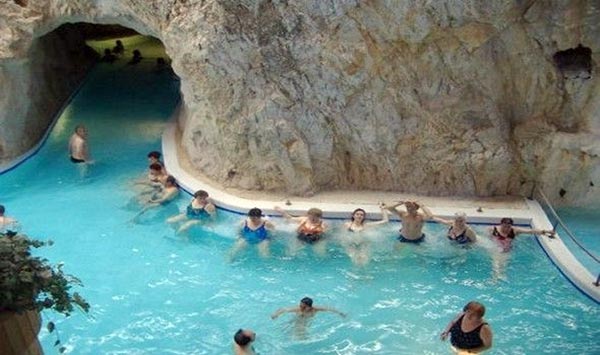 Ιατρός  -Φυσικοθεραπευτής
Διάγνωση
Σύσταση
Γνωμάτευση
Παραπεμπτικό
Αξιολόγηση
Παρέμβαση/ θεραπεία
Συμβουλές
Επανεκτίμηση
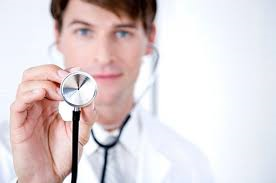 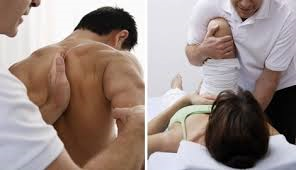 Ζεστό και κρύο νερό
Χαλάρωση σώματος
Αύξηση ροής αίματος
Εφίδρωση 
Αποβολή τοξινών
Μείωση πονου
Αναζωογόνηση, διέγερση
Μείωση οιδημάτων
Τόνωση, αδυνάτισμα
Μείωση πόνου
Διατήρηση ελαστικότητας ιστών και κυρίως δέρματος
Ιαματική πηγή Ριζώματος
Ενδείκνυται για υδροθεραπεία με τη μέθοδο της ποσιθεραπείας σε παθήσεις γαστρεντερικού συστήματος, στοματοπλύσεις για τον εμπλουτισμό του υγρού περιβάλλοντος της στοματικής κοιλότητας με Φθόριο, λουτροθεραπείας σε παθήσεις του καλυπτήριου συστήματος και ρευματικών και αυτοάνοσων παθήσεων με καθοδηγούμενη ενεργητική φυσική άσκηση στο νερό και τέλος, με τη μέθοδο της εισπνοοθεραπείας για βελτίωση των συμπτωμάτων σε περιπτώσεις ήπιας αποφρακτικής πνευμονοπαθειας και ρινοπλύσεων σε περιπτώσεις παθήσεων της μύτης

					Υγειονομική Εκθεση 2016
Εισπνοοθεραπεία
…
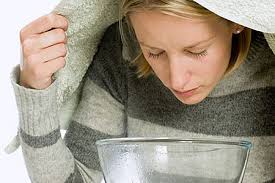 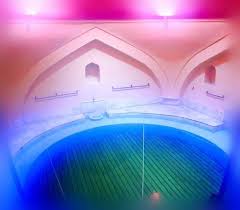 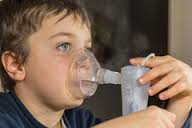 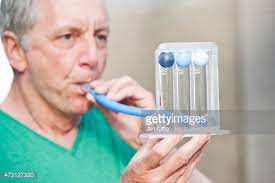 Εισπνοές και Ρινοπλύσεις
Παθήσεις ανώτερου αναπνευστικου συστήματος - Ιγμοριτιδα
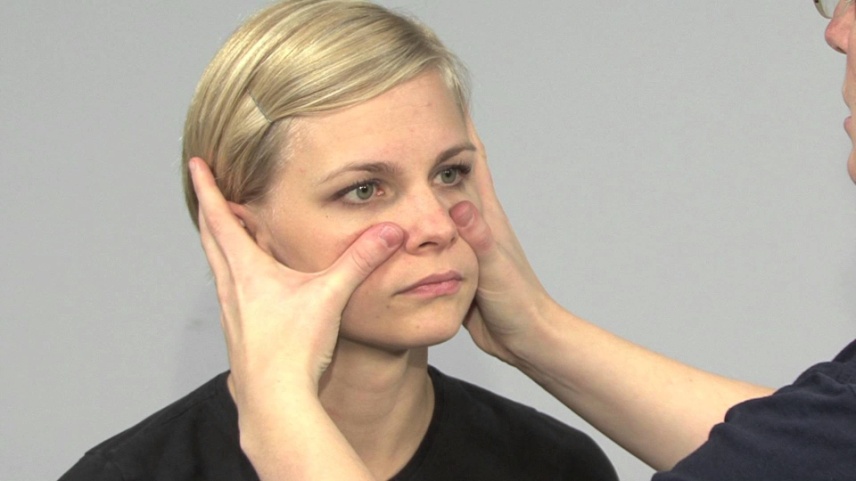 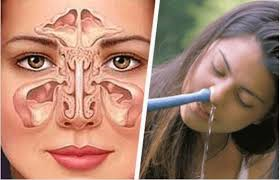 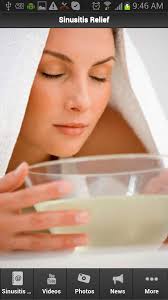 Αποτελέσματα
Ρευστοποίηση βλέννων
Επίτευξη απόχρεμψης
Βελτίωση ποιότητας αναπνοής
Αύξηση κορεσμου- προσλαμβανόμενου όγκου οξυγόνου
Βελτίωση οξυγόνωσης αίματος
Καλύτερη οξυγόνωση ιστών και οργάνων
Αναπνευστική φυσιοθεραπεία/ εισπνοθεραπεία
Ήπιες αποφρακτικές πνευμονοπαθειες

Ερεθιστικές λαρυγγίτιδες/ φαρυγγίτιδες

Κάπνισμα

Περιπτώσεις κακού ρυθμού αναπνοής
ΠΟΙΟΥΣ ΑΦΟΡΑ
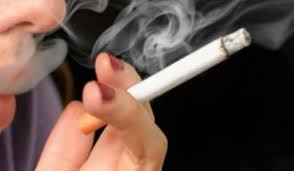 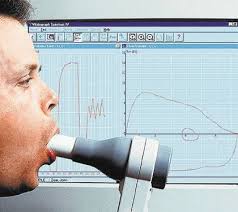 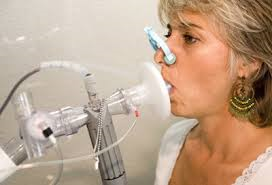 Αποτελέσματα σε πνευμονοπάθειες
Αύξηση αναπνευστικού όγκου 

Αύξηση του μεταβολισμού

Βελτίωση έκπτυξης θώρακα

Βελτίωση αιματικής κυκλοφορίας/ καρδιαγγειακού συστήματος

Επικουρική παρέμβαση μετά την ολοκλήρωση φαρμακευτικής αγωγής
ΚΙ ΌΛΑ ΑΥΤΆ ΜΕ ΤΗΝ ΑΠΟΤΕΛΕΣΜΑΤΙΚΗ ΕΠΙΚΟΥΡΙΚΗ ΠΑΡΕΜΒΑΣΗ ΤΟΥ ΙΑΜΑΤΙΚΟΥ ΝΕΡΟΥ ΚΑΙ ΤΟ ΣΥΝΔΙΑΣΜΟ  ΕΞΕΙΔΙΚΕΥΜΕΝΗΣ ΓΝΩΣΗΣ ΚΑΤΟΠΙΝ ΙΑΤΡΙΚΗΣ ΟΔΗΓΙΑΣ
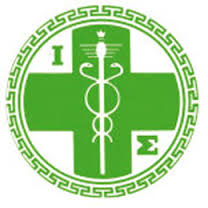 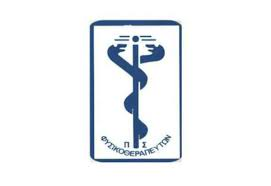 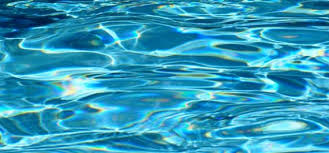 ΑΝΤΕΝΔΕΙΞΕΙΣ
Σοβαρές καταστάσεις αναπνευστικών προβλημάτων υπο φαρμακευτική αγωγή
Άσθμα
Βαρύ εμφύσημα
Αρτηριακή Υπέρταση που δεν ρυθμίζεται
Σακχαρώδης Διαβήτης
Νεφρική, Καρδιακή ανεπάρκεια
Όγκοι και μεταστατικοί νόσοι 
Οξείες λοιμώξεις
Η τέχνη του‘’Θεραπεύειν δια των υδάτων’’
							Ελληνική…
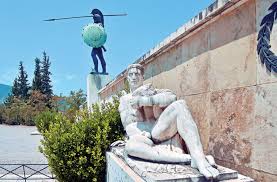 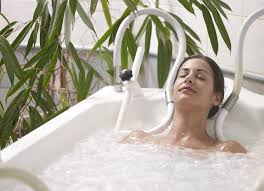 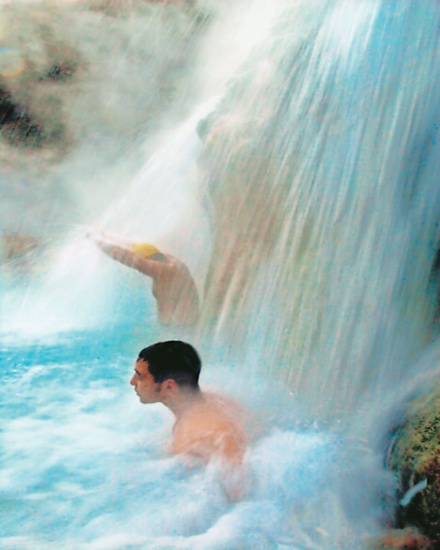 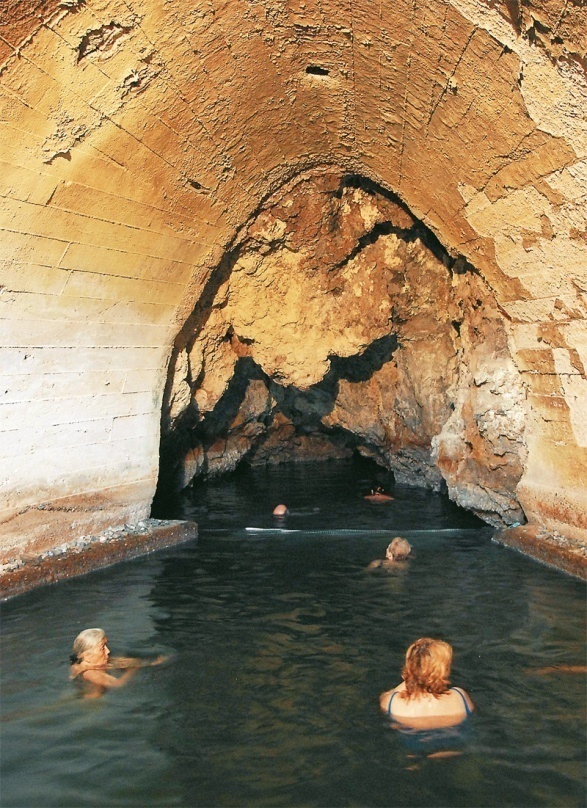 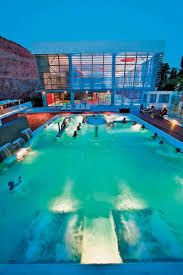 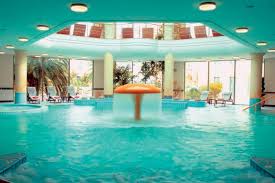 ΥΔΡΟΚΙΝΗΣΙΟΘΕΡΑΠΕΙΑ
Εφαρμογή λουτροθεραπείας με συνδυασμό στοχευμένης κίνησης – άσκησης με σκοπό βελτίωσης κλινικής εικόνας, εν προκειμένω σε δερματικές, ρευματικές και αυτοάνοσες παθήσεις
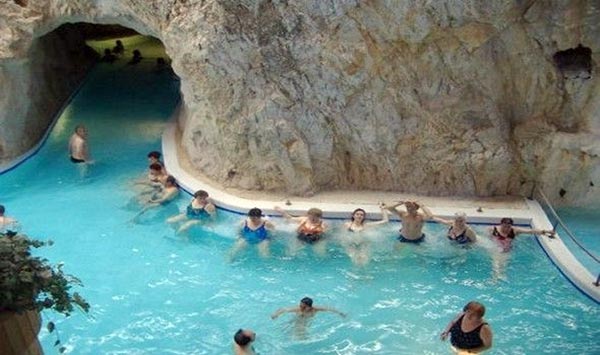 Δερματικές παθήσεις
Σκληρόδερμα, Ψωρίαση
Δερματίτιδες – Ατοπική, Σμηγματορροική
Ήπιες καταστάσεις του καλυπτήριου συστήματος - Ακμή
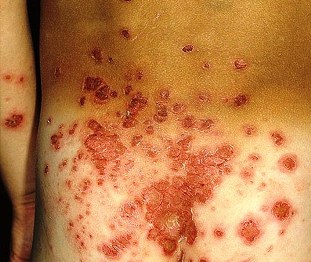 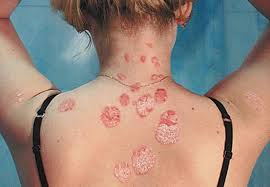 Τι προσφέρει ο συνδυασμός
Επούλωση και πιο σύντομη ανάπλαση δερματικού ιστού
Καθαρισμό δέρματος 
Βελτίωση ελαστικότητας επιδερμίδας και υποκείμενων ιστών
----------------------------------------------------------------------------
Η ΘΕΡΜΟΚΡΑΣΙΑ ΤΟΥ ΘΕΙΟΥΧΟΥ ΙΑΜΑΤΙΚΟΥ ΝΕΡΟΥ ΔΕ ΦΑΙΝΕΤΑΙ ΝΑ ΠΑΙΖΕΙ ΙΔΙΑΙΤΕΡΟ ΡΟΛΟ ΣΤΗΝ ΑΠΟΤΕΛΕΣΜΑΤΙΚΟΤΗΤΑ ΤΩΝ ΠΑΡΑΠΑΝΩ ΠΑΘΗΣΕΩΝ!!!!!!
ΗΛΙΟΣ!!!!!
Πότε δεν επιτρέπεται
Δερματοπάθειες με έκζεμα
Ανοιχτές πληγές
Πρόσφατο χειρουργείο
Καταστάσεις υπο φαρμακευτική αγωγή σε οξεία φάση αντιμετώπισης
ΠΡΟΣΟΧΗ!
Επικουρική η λουτροθεραπεία ως υδροκινησιοθεραπεια/ έπεται της φαρμακευτικής αγωγής και υποβοηθά το αποτέλεσμα αυτής
Απαραίτητη η γνωμάτευση, σύσταση γραπτώς του θεράποντος ιατρού
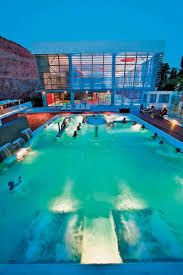 Ρευματικές και αυτοάνοσες παθήσεις
Ρευματοειδής αρθρίτιδα, Αγκυλοποιητική Σπονδυλοαρθρίτιδα, οστεοαρθρίτιδα, εκφυλιστικές σπονδυλοαρθροπάθειες
Μετατραυματικές καταστάσεις των παραπάνω
Συστηματικός Ερυθυματώδης Λύκος
Συστηματική Σκλήρυνση
Πολυμυοσίτιδα
Ρευματοειδής πολυμυαλγία
Μικτή νόσος του συνδετικού ιστού
ΕΟΠΥΥ
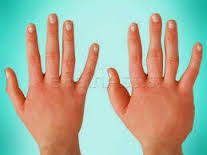 Πως βοηθάει η κίνηση στο ιαματικό νερό?
Άνωση – Αρχιμήδης
Βελτίωση κινητικότητας αρθρώσεων
Αύξηση εύρους αρθρώσεων
Βελτίωση ποιότητας χόνδρου 
Επίτευξη καλύτερης ελαστικότητας μυών, συνδέσμων, τενόντων
Περιεκτικότητα νερου σε συστατικά που ενεργοποιούν αντιφλεγμονώδη και κυτταροπροστατευτικά γονίδια – Oh et al 2006 για το Η2S
Θερμοκρασία νερου
Παθήσεις ΟΜΣΣ, ΑΜΣΣ, ΘΜΣΣ ζεστό
Παθήσεις άκρων κρύο
Αρθρίτιδα αρχικά ζεστό και για 2-3 λεπτά στο τέλος κρύο
Για πόσο καιρό
ΣΥΝΗΘΩΣ 2-3 ΕΒΔΟΜΑΔΕΣ ΑΡΚΟΥΝ ΓΙΑ ΟΛΟΚΛΗΡΩΣΗ ΠΡΟΓΡΑΜΜΑΤΟΣ ΚΑΙ ΜΕΓΙΣΤΗ ΑΠΟΔΟΣΗ ΜΕ ΕΦΑΡΜΟΓΗ 1-2 ΦΟΡΕΣ ΗΜΕΡΗΣΙΩΣ ΑΝΑΛΟΓΑ ΤΗΝ ΚΑΤΑΣΤΑΣΗ ΚΑΙ ΤΗΝ ΗΛΙΚΙΑ, ΠΕΡΙΠΟΥ 30 ΛΕΠΤΑ
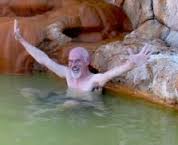 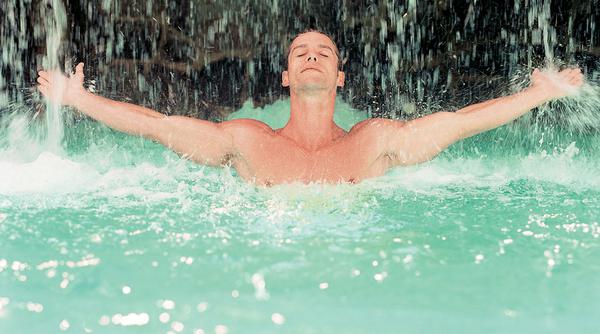 Ύδωρ Ελλάδος
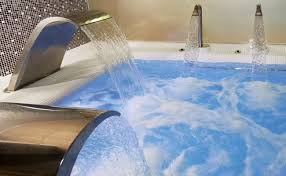